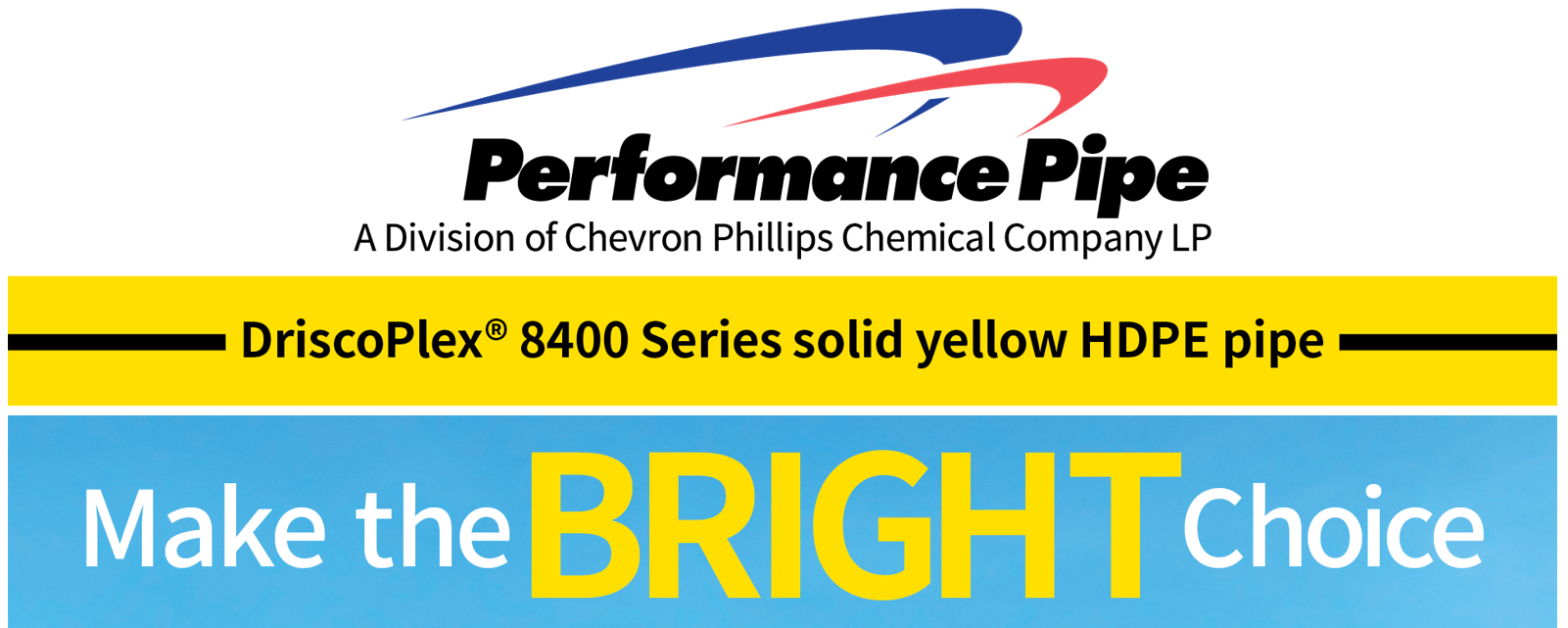 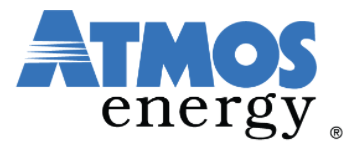 SPRING CREEK / ALMA
PLANO, TX
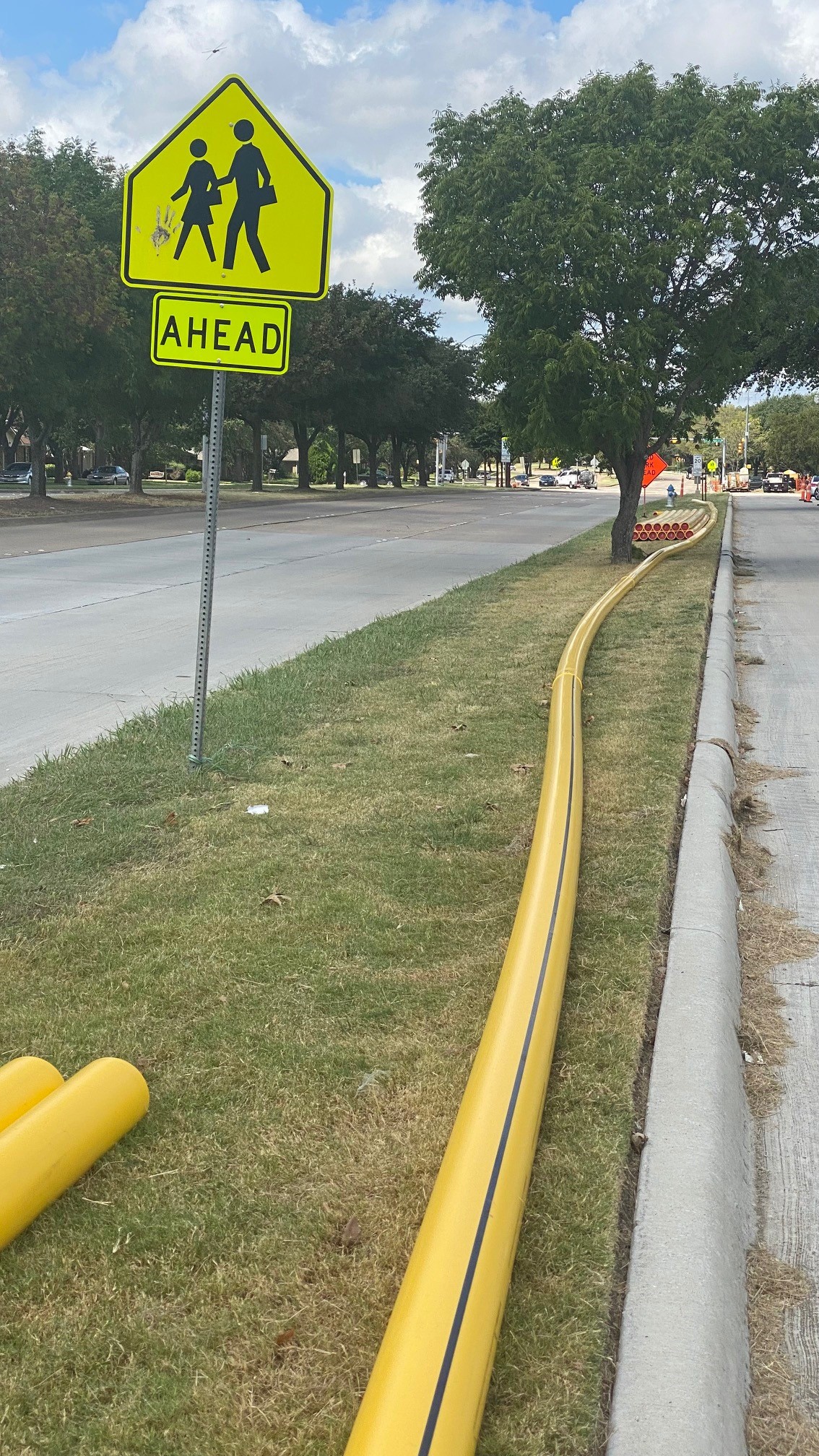 DriscoPlex® 
8400 Series    6” IPS DR11 prepared for installation by Horizontal Directional 
Drilling (HDD).
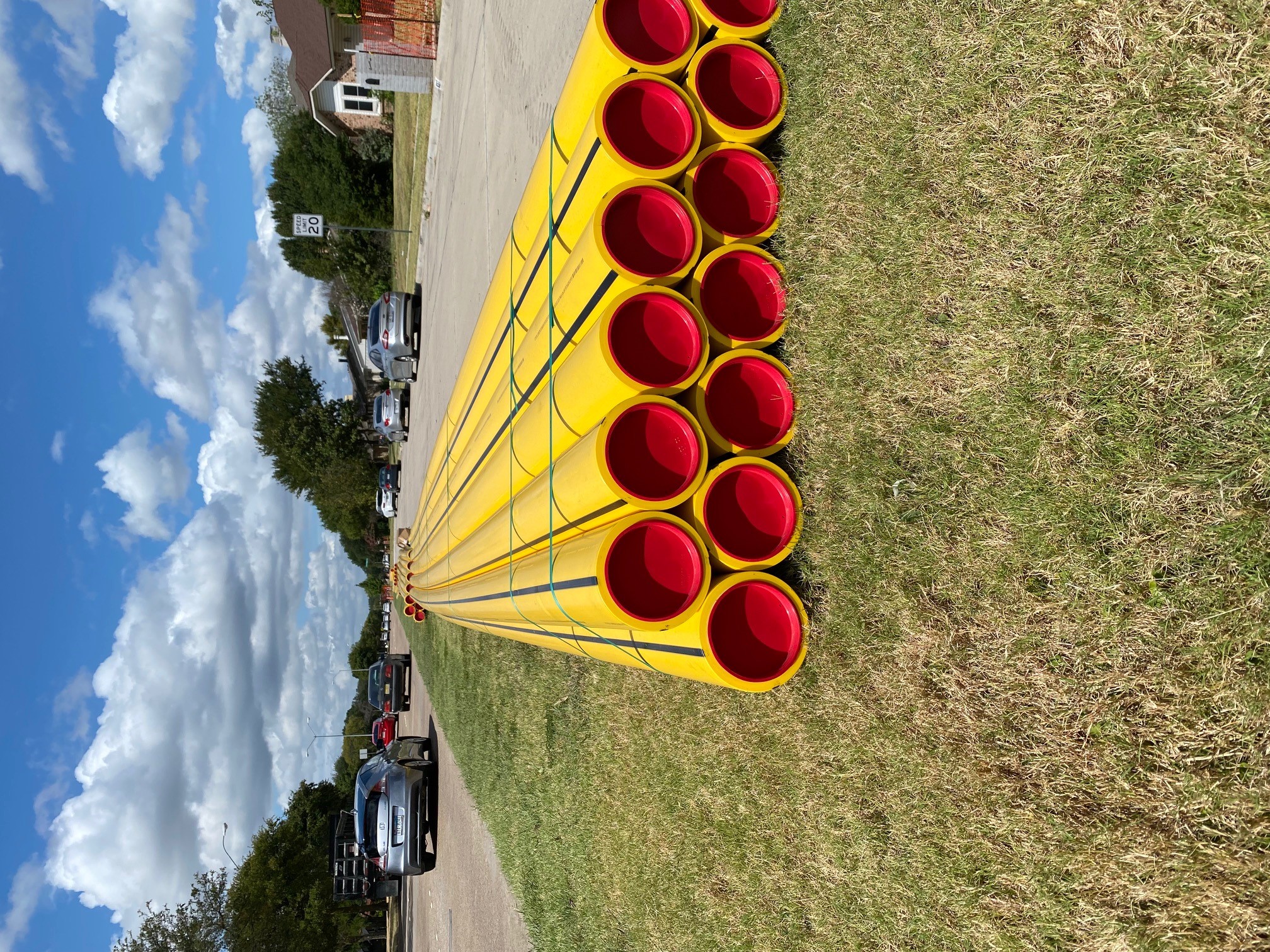 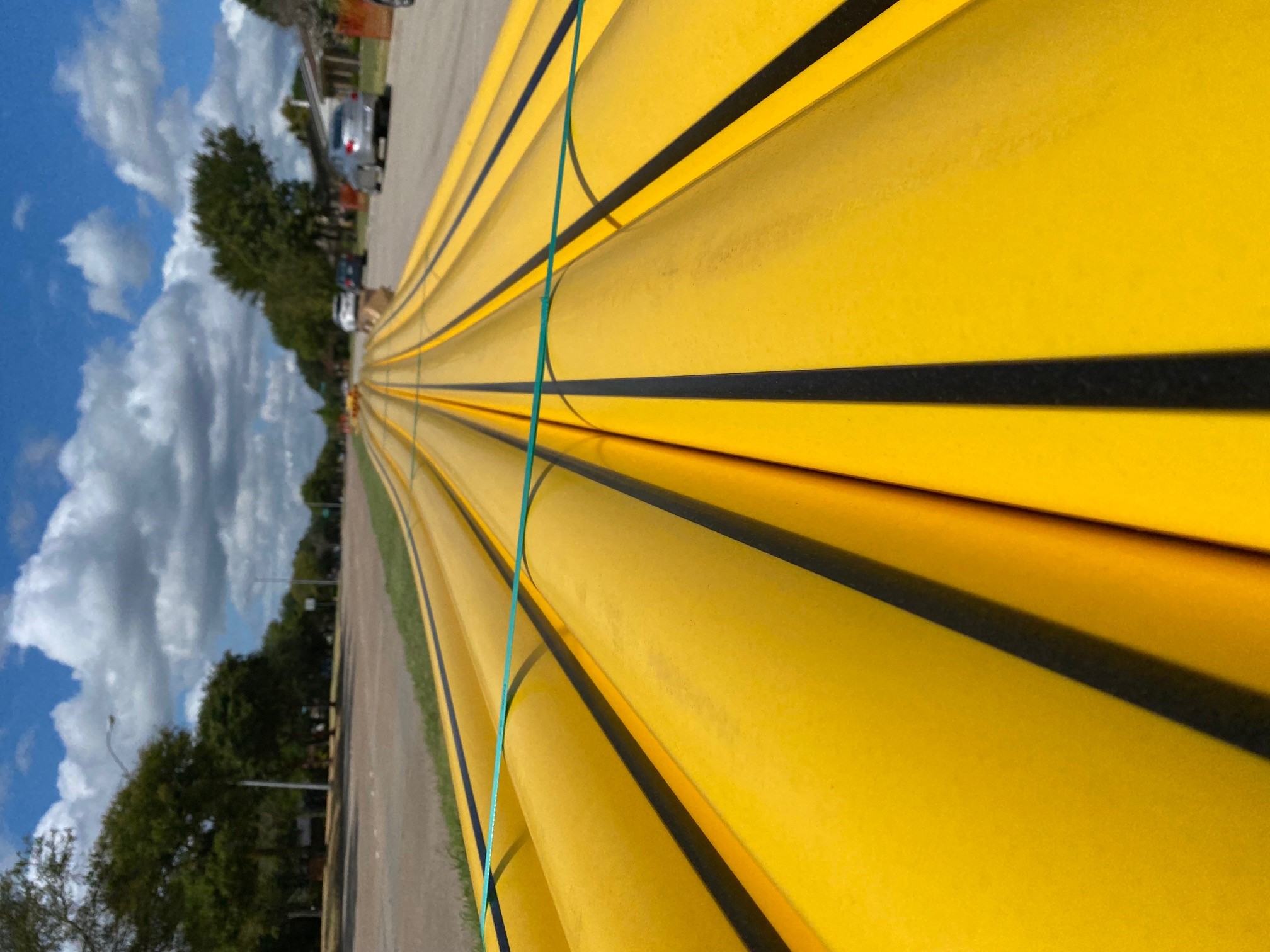 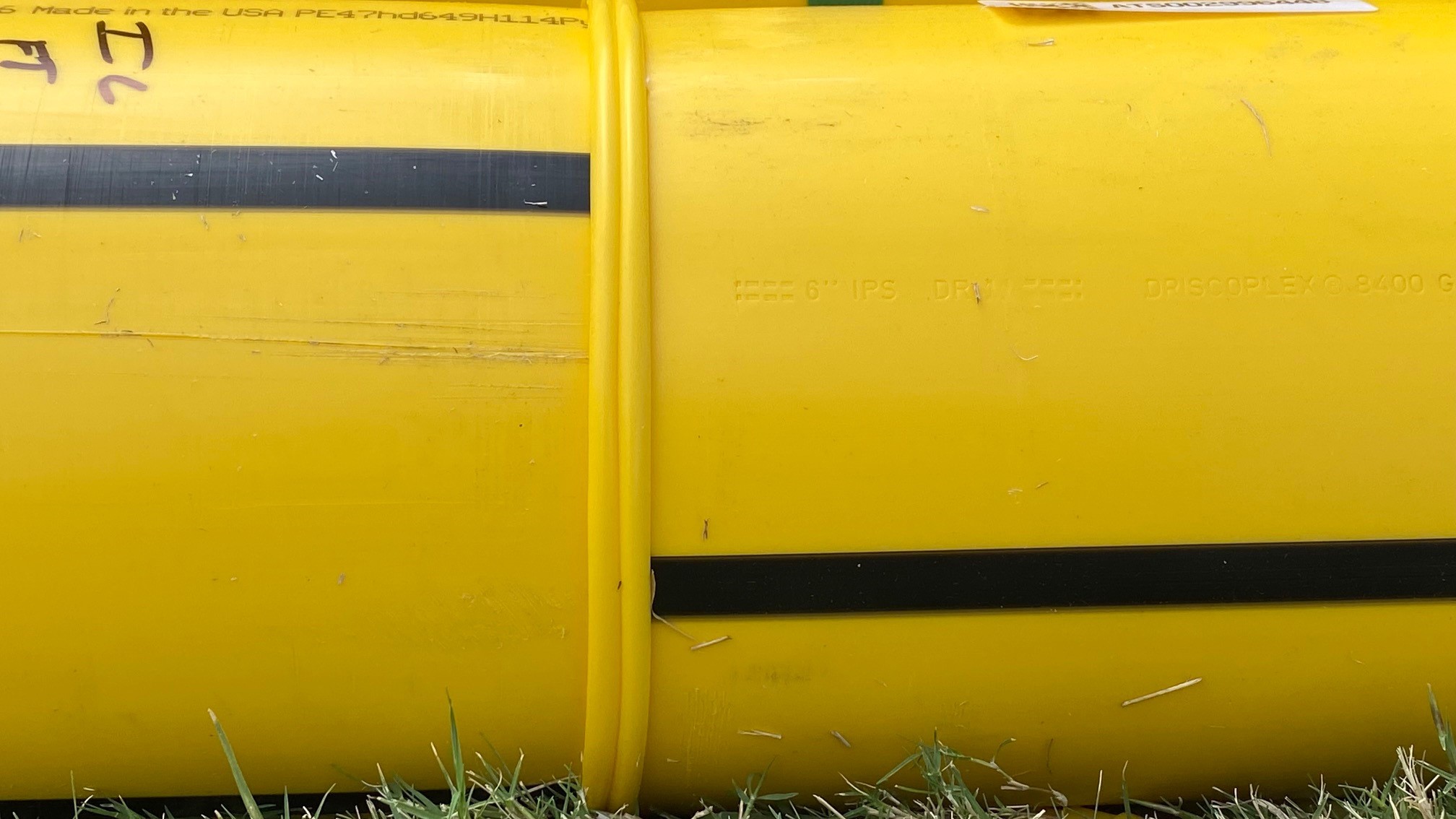 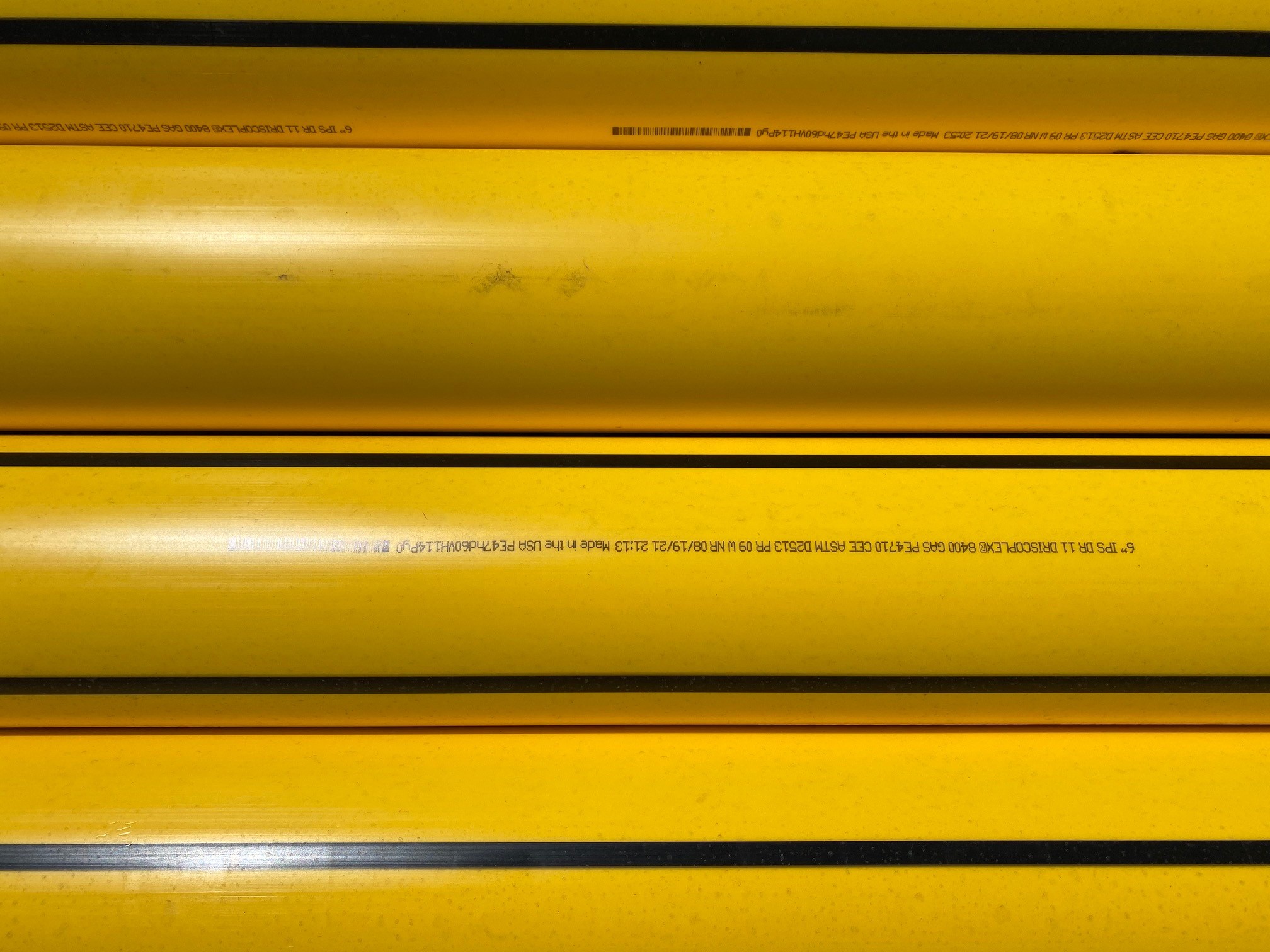 Pipe produced in Pryor, OK     Line 9      August 8, 2021  9:13pm
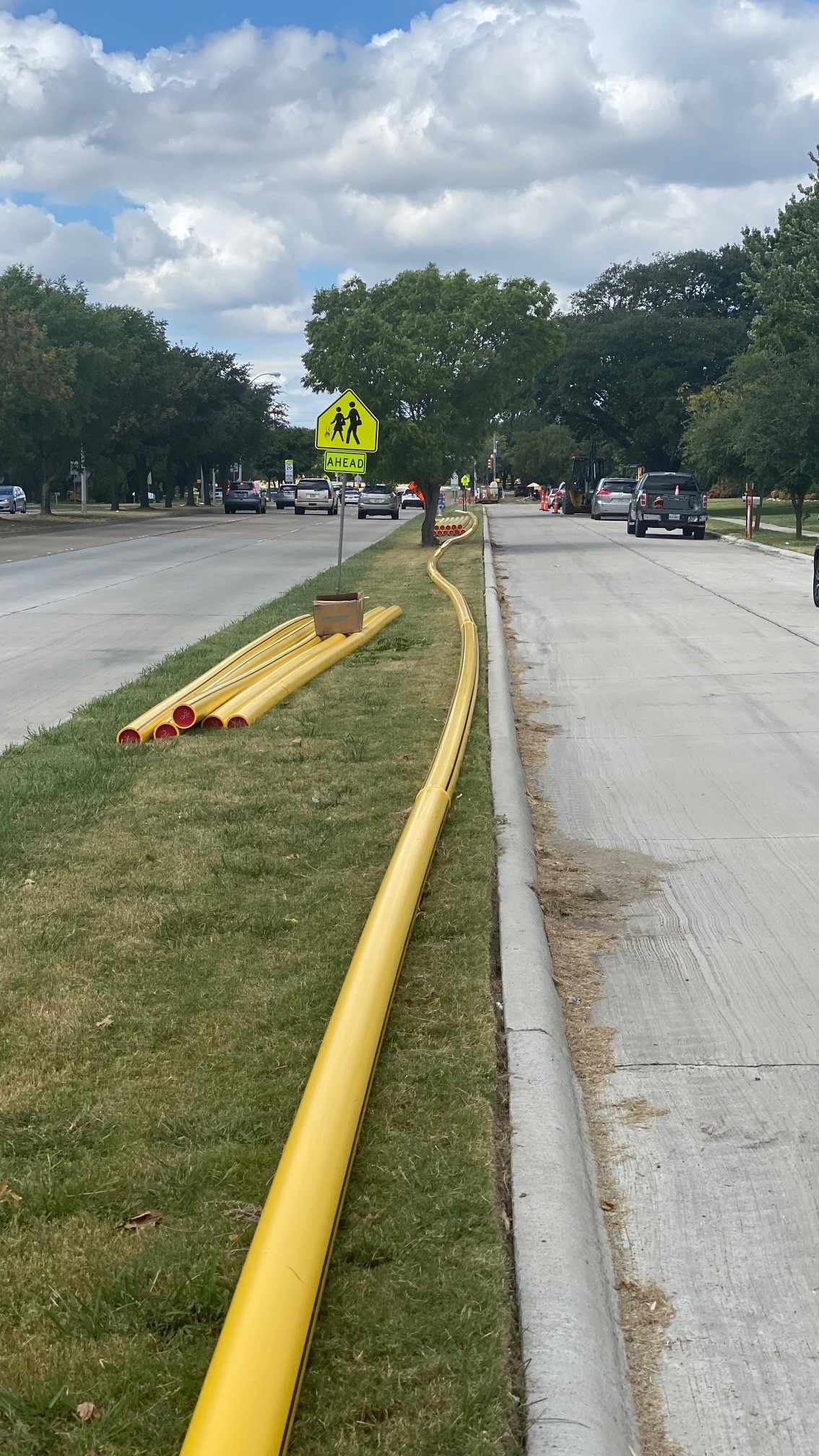 Thanks to 
Joey Hummell, Scheduler, for 
“spotting” this project and to the Pryor, OK plant for making such fine looking pipe.